A day in the life of a Vendor Engagement Manager in Finance
8:00 am
9:30 am
10:00 am
Kimis a Vendor Engagement Manager in Finance
Kim has several new emails from vendor companies and internal teams. Instead of reading through each email, he uses Copilot to summarize the long email threads.
Kim opens Excel to analyze a vendor’s compliance data. He uses Copilot to generate a new formula column. He also uses Copilot to visualize the data.
A meeting with a vendor. During the meeting, Kim uses Teams and use Copilot to keep track of the discussion. After the meeting, he uses Copilot to identify next steps
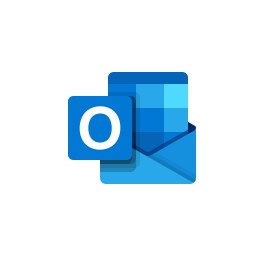 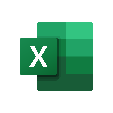 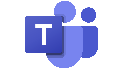 Copilot in Teams
Copilot in Outlook
Copilot in Excel
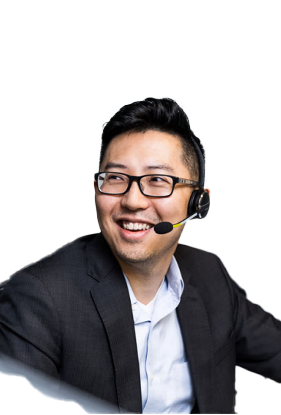 Summarize this thread.
Suggest formulas for this column.
Show insights in charts.
Summarize key discussion points. Identify agreed-upon next steps.
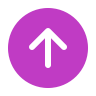 4:00 pm
11:00 am
2:00 pm
Kim uses Copilot Chat to manage his tasks. He create a meeting agenda based on this chat history to prepare for his meetings. He also uses Copilot to schedule follow-up meetings.
Kim uses Word to draft a report. He prompts Copilot to bring in specific information from other documents. He also uses Copilot to improve the clarity of his report.
Kim needs to create a presentation for a potential vendor. He creates a new presentation from this Word file. He also uses Copilot to improve the layout of his slides
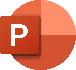 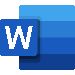 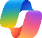 Copilot in Word
Copilot
Copilot in PowerPoint
Draft content from these documents. 
Suggest ways to rewrite this content.
Create a new presentation from this Word file. Change the layout of this slide.
Create a meeting agenda based on this chat history.